Ερευνητική Εργασία μαθητών 2ου Γενικού Λυκείου Ηγουμενίτσας
Θέμα: «Ενδοσχολική Βία»
1η Ομάδα
Aβραάμκια Ελεονώρα
Καραλή  Σοφία 
Σπυριδώνου Ειρήνη
Σωτηρίου Μαρία
Ερευνητικά Ερωτήματα :  - Ορισμός και περιγραφή του φαινομένου της σχολικής βίας - Τα είδη του φαινομένου : σωματική, λεκτική, συναισθηματική.
Ορισμός
Η λέξη bullying αποδίδεται συχνά στη γλώσσα μας ως εκφοβισμός και είναι μια έννοια που ολοένα και περισσότερο συναντάται στο περιβάλλον του σχολείου, καθώς η σχολική βία αυξάνει διεθνώς. Ο σχολικός εκφοβισμός είναι ένα φαινόμενο νεανικής παραβατικότητας που εμφανίζεται σε πολλές χώρες του κόσμου και αναφέρεται στη χρήση βίας μεταξύ μαθητών ή συνομήλικων παιδιών.
Ορισμός
Ο εκφοβισμός έχει ορισθεί ως μια  επιθετική, σκόπιμη  πράξη  ή συμπεριφορά που εκδηλώνεται από ένα άτομο ή ομάδα ατόμων επαναλαμβανόμενα , έχει διάρκεια στο χρόνο και απευθύνεται σε ένα άτομο που λέγετε θύμα και δεν μπορεί να υπερασπιστεί εύκολα τον εαυτό του. Επιπλέον, η διαφορά του εκφοβισμού με τις συνηθισμένες διαμάχες μεταξύ των παιδιών είναι ότι υπάρχει ανισορροπία ισχύος μεταξύ του θύτη και του θύματος, με την επιβεβαίωση της κυριαρχίας του θύτη πάνω στο θυμό ( ως προς την ηλικία, τη φυσική δύναμη κ.λ.π)
ΜΟΡΦΕΣ  ΒΙΑΣ
Σωματική βία  
Σωματικός τραυματισμός
Κλοπή προσωπικών αντικειμένων
Επιθετική συμπεριφορά
Μπουνιές/Κλοτσιές
Φάρσες
Τσακωμοί
Πειράγματα
ΜΟΡΦΕΣ ΒΙΑΣ
Λεκτική βία
Χρήση προσβλητικής γλώσσας
Λεκτική παρενόχληση
Εκβιασμός
 
Ρατσιστική βία
Σχόλια σχετικά με την καταγωγή
Τη γλώσσα
Το χρώμα του δέρματος
Θρησκεία 
Κατώτερη οικονομική θέση
2η Ομάδα
Βέρμπη Νικολέττα
Γκότζα Παολίνα
Δημητρίου Ιωάννα
Κωνσταντάκος Φίλιππος
Ερευνητικά Ερωτήματα :  - Το προφίλ των παιδιών που παρουσιάζονται ως θύτες, θύματα, παρατηρητές.  - Γενεσιουργοί παράγοντες του φαινομένου της σχολικής βίας
ΠΡΟΦΙΛ
ΘΥΜΑ:
 Παιδιά  με χαμηλή αυτοεκτίμηση 
Δεν έχουν αρκετό θάρρος
Δυσκολία στην αντιμετώπιση καταστάσεων
Δεν έχουν πολλές παρέες
Φόβος αντίδρασης ενάντια στους θύτες
ΘΥΤΗΣ:
Αντιδραστικά παιδιά
Έχουν στόχο τον θαυμασμό και την ανάδειξη από τους συμμαθητές τους
Ικανοποίηση όταν τρομοκρατούν τα παιδιά
Δεν φοβούνται τις συνέπειες των πράξεων τους
ΠΡΟΦΙΛ
ΠΑΡΑΤΗΡΗΤΗΣ :
Συχνότερο φαινόμενο
Φόβος εμπλοκής στο θέμα
Προτιμά να παραβλέψει το περιστατικό καθώς δεν τον αφορά
Ο φόβος που του προκαλεί ο θύτης έχει ως αποτέλεσμα να μην βοηθάει το αδύναμο παιδί και να μένει στην απραξία
3η Ομάδα
Βασιλείου Όλγα
Βενέτη Άντζελα
Τσιάβου Χριστίνα 
Τσιάπος Κωνσταντίνος
Ερευνητικά Ερωτήματα  - Οι επιπτώσεις του φαινομένου στη σχολική ζωή. - Ο ρόλος του σχολείου ως φορέας κοινωνικοποίησης. - Οι τρόποι αντιμετώπισης του φαινομένου
Οι επιπτώσεις στα θύματα και οι συνέπειες στη σχολική ζωή
Οι ψυχοκοινωνικές επιπτώσεις του εκφοβισμού και της βίας στα παιδιά είναι πολλές και σοβαρές. Τα παιδιά που πέφτουν θύματα εκφοβισμού και βίας στο σχολείο είναι δυνατόν: 
• να νιώσουν έντονο άγχος και ανασφάλεια, 
• να παρουσιάσουν σχολική άρνηση, 
• να κάνουν πολλές απουσίες από το σχολείο, 
• να οδηγηθούν σε σχολική αποτυχία.
 • να εμφανίσουν μαθησιακές δυσκολίες και ψυχοσωματικά προβλήματα, όπως πονοκεφάλους, πόνους στην κοιλιά, διαταραχές ύπνου, ενούρηση κ.ά.,
 • να παρουσιάσουν φοβίες, κατάθλιψη, απόπειρες αυτοκτονίας.
Οι επιπτώσεις της βίας στους θύτες είναι σοβαρές και καθοριστικές για την ανάπτυξη και την εξέλιξη τους.
Απομάκρυνση από το σχολικό περιβάλλον
Διακοπή σχολικής φοίτησης
Τάσεις φυγής από το οικογενειακό περιβάλλον
Περιθωριοποίηση- κοινωνικός αποκλεισμός
Να εξελιχθούν σε ενήλικες με αντικοινωνική και παραβατική συμπεριφορά
4η Ομάδα
Δημητρίου Αυγή
Πανταζή Ζωή 
Παπαδόπουλος Λευτέρης
Σιούτης Αμφιλόχιος
Ερευνητικά Ερωτήματα -Τρόποι αντιμετώπισης της βίας-Το σχολείο ως φορέας κοινωνικοποίησης
Ενέργειες του εκπαιδευτικού για να προλάβει την εμφάνιση του εκφοβισμού και της βίας στο σχολείο.
Για την πρόληψη του εκφοβισμού και της βίας στο σχολείο ο εκπαιδευτικός πρέπει:
• να συζητά με τους μαθητές για τα δικαιώματά τους, τους κανόνες συμπεριφοράς, στο σχολείο και τους τρόπους αντιμετώπισης του εκφοβισμού και της βίας στο σχολείο,
• να παρέχει από νωρίς στους μαθητές κατάλληλους τρόπους έκφρασης της επιθετικότητας (όπως τα αθλήματα, οι τέχνες κτλ.) και ανάλογες ευκαιρίες για επιτεύγματα και καταξίωση
Ενέργειες του εκπαιδευτικού για να προλάβει την εμφάνιση του εκφοβισμού και της βίας στο σχολείο.
• να ενισχύει τη φιλία μεταξύ των μαθητών και να αναδεικνύει την αλληλεγγύη της παρέας των φίλων ως το πλέον κατάλληλο μέσο για την αντιμετώπιση περιστατικών εκφοβισμού και βίας στο σχολείο,
• να ευαισθητοποιεί τους γονείς για το πρόβλημα, στις ατομικές και στις ομαδικές συνεργασίες
• να αντιμετωπίζει τις αιτίες απομόνωσης και περιθωριοποίησης μαθητών
• να δείχνει ιδιαίτερο ενδιαφέρον για την ένταξη στη σχολική ομάδα των νεοφερμένων
Τρόποι αντιμετώπισης της βίας από τους συμμαθητές
Συμμαθητές μέσα στην τάξη:
Προσδιορίστε ποιοι συμμαθητές σας ήταν παρόντες στο περιστατικό εκφοβισμού.
Ξεκαθαρίστε αν συμμετείχαν ως ουδέτεροι παρατηρητές ή αν ενθάρρυναν το παιδί που εκφοβίζει.
Συζητήστε μαζί τους για το ποια θα ήταν η κατάλληλη συμπεριφορά σε μια τέτοια περίπτωση (π.χ. να μιλήσουν σε κάποιον ενήλικα για να βοηθήσει) και για το ποιες ευθύνες έχουν όταν παρατηρούν να συμβαίνει περιστατικό εκφοβισμού.
Συζητήστε σχετικά με το τι θα μπορούσαν να είχαν κάνει για να αποφευχθεί ο εκφοβισμός και να εξασφαλίσουν ένα ασφαλές περιβάλλον τόσο για τους ίδιους όσο και για τους συμμαθητές τους.
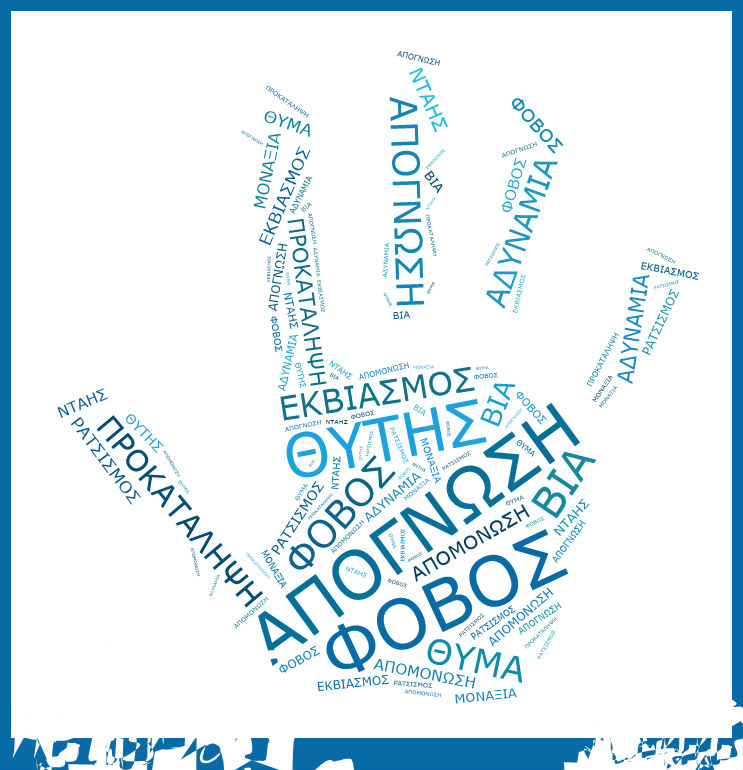